স্বাগতম
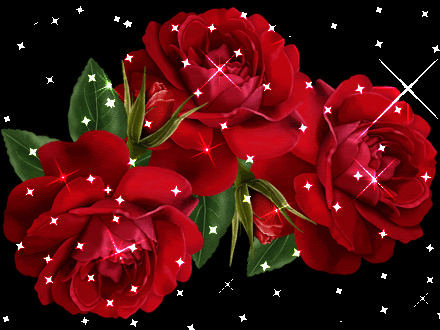 পরিচিতি
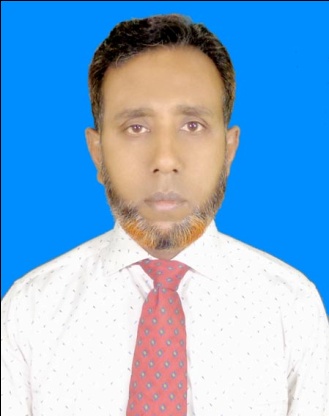 মো:তৈয়েবুর রহমান
  পূর্বাচল মাধ্যমিক বিদ্যালয়
অভয়নগর, যশোর।
মোবা : – ০1926320998
mtr01926@gmail.com
শ্রেণি :- দশম
বিষয় :- ফিন্যান্স ও ব্যাংকিং
অধ্যায় :- দ্বাদশ (ব্যাংক ও গ্রাহক)
সময় :- ৫০ মিনিট
এই ছবিটি কিশের ছবি দেখছি?
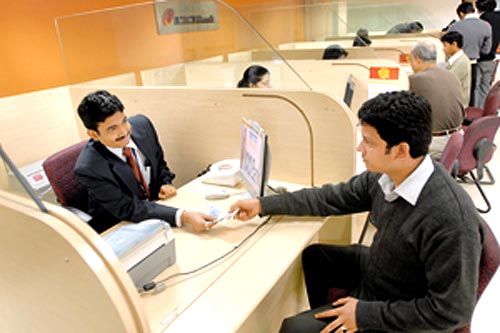 একটি ব্যাংকের ভেতরের অংশের ছবি দেখছি।
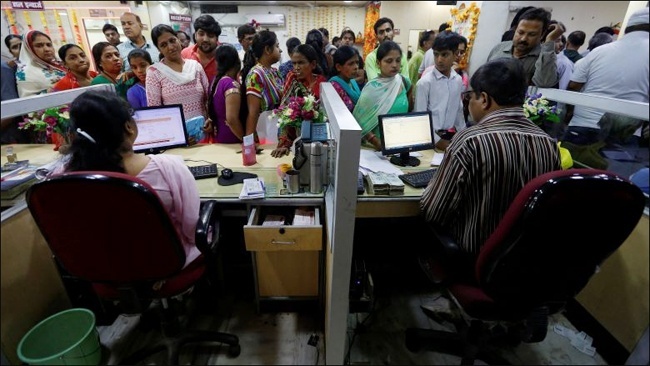 ব্যাংকে জমাকৃত  টাকা আমরা কিভাবে এবং কিশের মাধ্যমে উঠাতে পারি?
তাহলে আজকের পাঠ
“চেক”
এই পাঠ শেষে শিক্ষার্থিরা
চেক কাকেবলে বলতে পারবে
চেক কত প্রকার বলতে পারবে
প্রত্যেক প্রকার চেকের বৈশিষ্ট্য বলতে পারবে
দাগকাটা চেকের গুরুত্ব বিশ্লষণ করতে পারবে
চেক কী?
চেক হচ্ছে ব্যাংক কতৃক গ্রহকে প্রদেয় এমন একটি ছাপানো কাগজ যাহা গ্রাহক কর্তৃক যথা যথ ভাবে পূরনের পর ব্যাংক  তাকে তাহার ( গ্রাহকের) জমা কৃত টাকা ফেরত দিতে বাধ্য থাকে।
চেককে বলা হয় একটি হস্তান্তর যোগ্য বিনিময় বিল।
আমরা কী বলতে পারি চেক কত প্রকার?
চেক তিন প্রকার।
 বাহক চেক
 হূকুম চেক
 দাগকাটা চেক
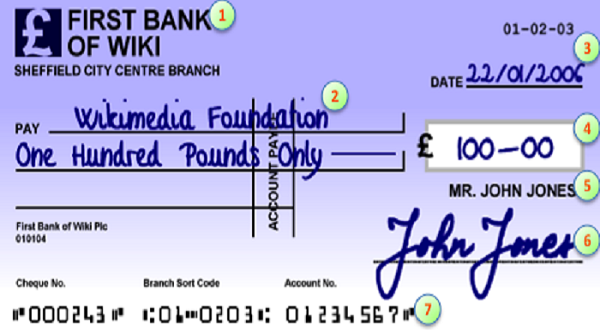 একক /দলিয় কাজ: 
বাহক চেকের দুইটি বৈশিষ্ট্য লেখ। ( দল- বেলি, চাপচ, গোলাপ)
হুকুম চেকের দুইটি বৈশিষ্ট্য লেখ। ( দল- মধুমতি, রূপসা, ভৌরব)
দাগকাটা চেক কাকে বলে?
বাহক চেক বা হুকুম চেকের অর্থ প্রাপ্তির নিশ্চয়তা ও নিরাপত্তার জন্য যখন আউক্ত চেকেরবাম কোনের উপরি ভাগে  আড়াআড়ি ভাবে সমান্তরাল দুইটি রেখা অঙ্কন করা হয় তাকে দাগকাটা চেক বলে।
দলগত কাজ
দাগকাটা চেকের দুটি বৈশিষ্ট্য লেখ ( দল- বেলি, চাপা ও জুই)
দাগকাটা চেকের দুটি গুরুত্ব লেখ ( দল-  মধুমতি, রুপসা ও ভৈরব)
মূল্যায়ণ-
চেক কী?
চেককে কী বলা হয়?
চেক কত প্রকার? ও কী কী?
দাগ কাটা চেকের কোন পাশে দাগকাটা থাকে?
দাগকাটা চেক ও বাহক চেকের একটি পার্থক্য বল।
বাড়ীর কাজ-
ব্যাংক লেনদেনের ক্ষেত্রে , “দাগকাটা চেকই অধিকনিরাপদ”
উক্তিটি বিশ্লেষণ কর।
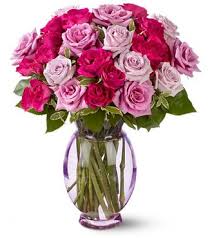 ধন্যবাদ